ASSESSMENT IN MATHEMATICS AND SCIENCE IN MULTICULTURAL CONTEXTS
Initial teacher education of prospective science and mathematics teachers
| 1
ASSESSMENT IN MULTICULTURAL CONTEXTS
Aims
Define assessment and the purposes of assessment.
Explore the meaning of ‘fairness’ in assessment in mathematics and science.
Develop ‘culture-fair’ assessment strategies that take into account students’ diversity.
|  2
ASSESSMENT IN MULTICULTURAL CONTEXTS
Structure of the module
Introduction
The purposes of assessment
Formative and Summative Assessment
Assessment & Educational Achievement
Fairness in Assessment
Assessment Strategies
Designing fairer Assessment tasks
1. Introduction: Assessment the bridge between teaching and learning…
|  4
ASSESSMENT IN MULTICULTURAL CONTEXTS
1.1 Your personal experience
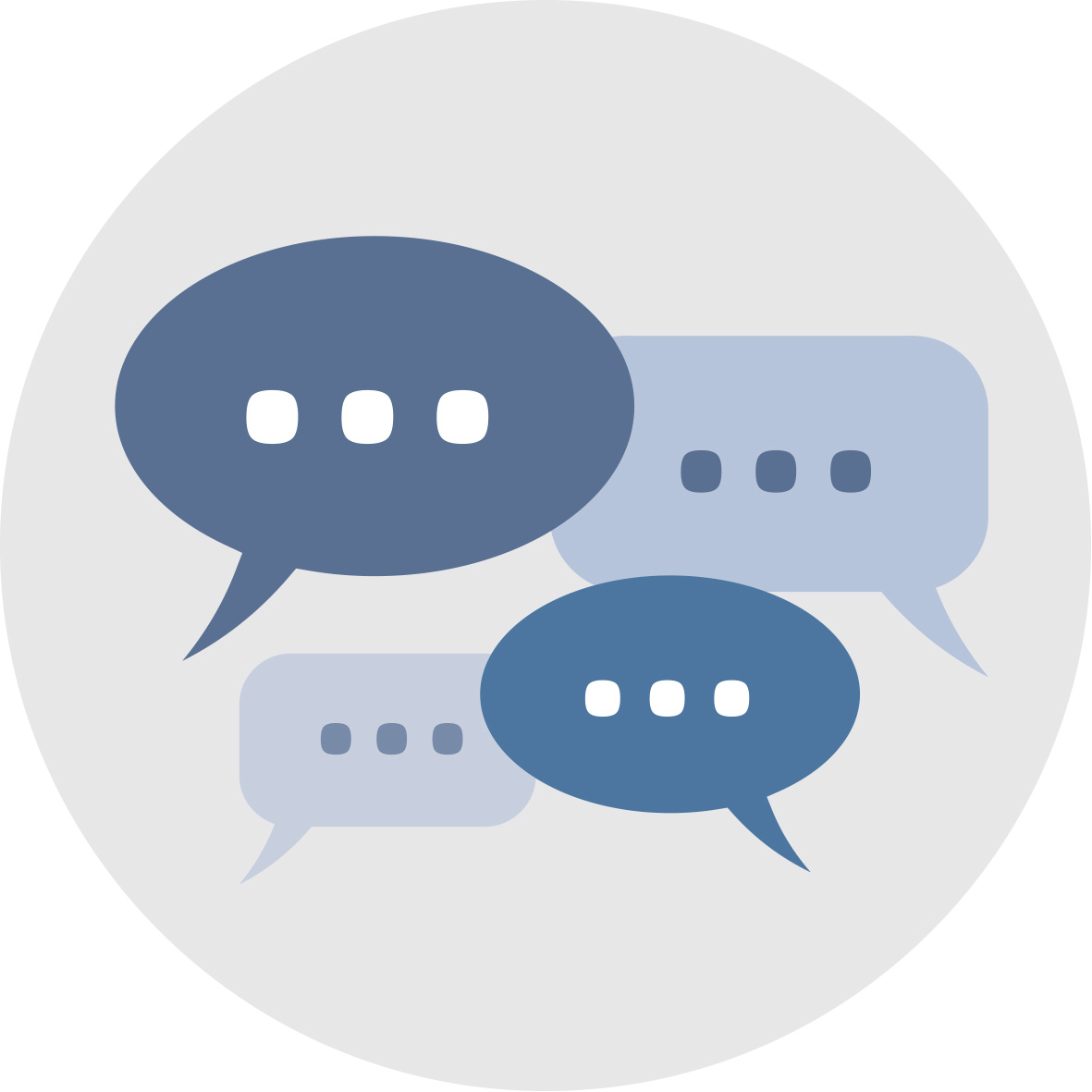 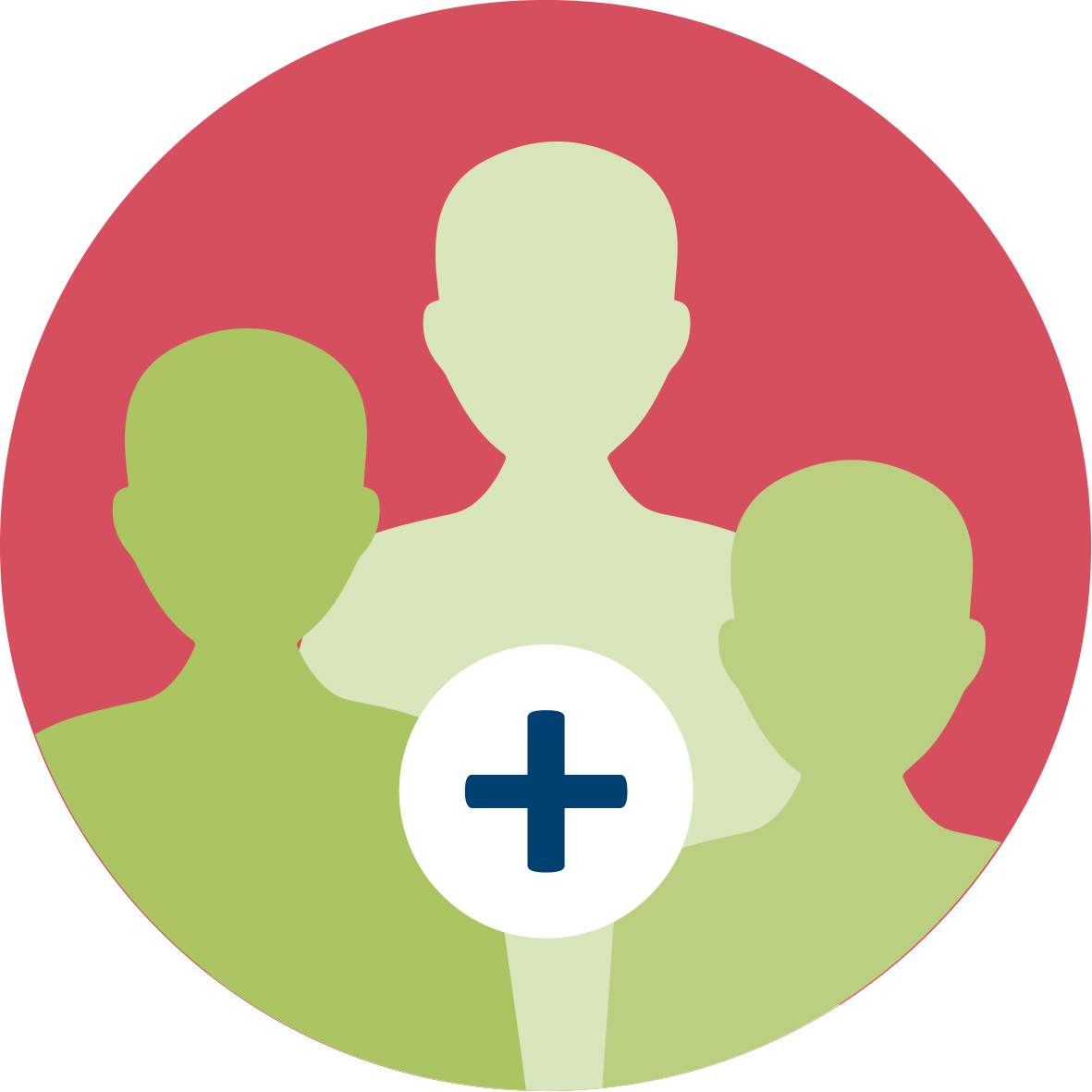 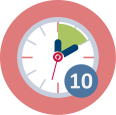 Think of a time you were assessed and it was a positive experience.
What made it positive?

Think of a time you were assessed and it was a negative experience.
What made it negative?
|  5
ASSESSMENT IN MULTICULTURAL CONTEXTS
1.2: Reflection
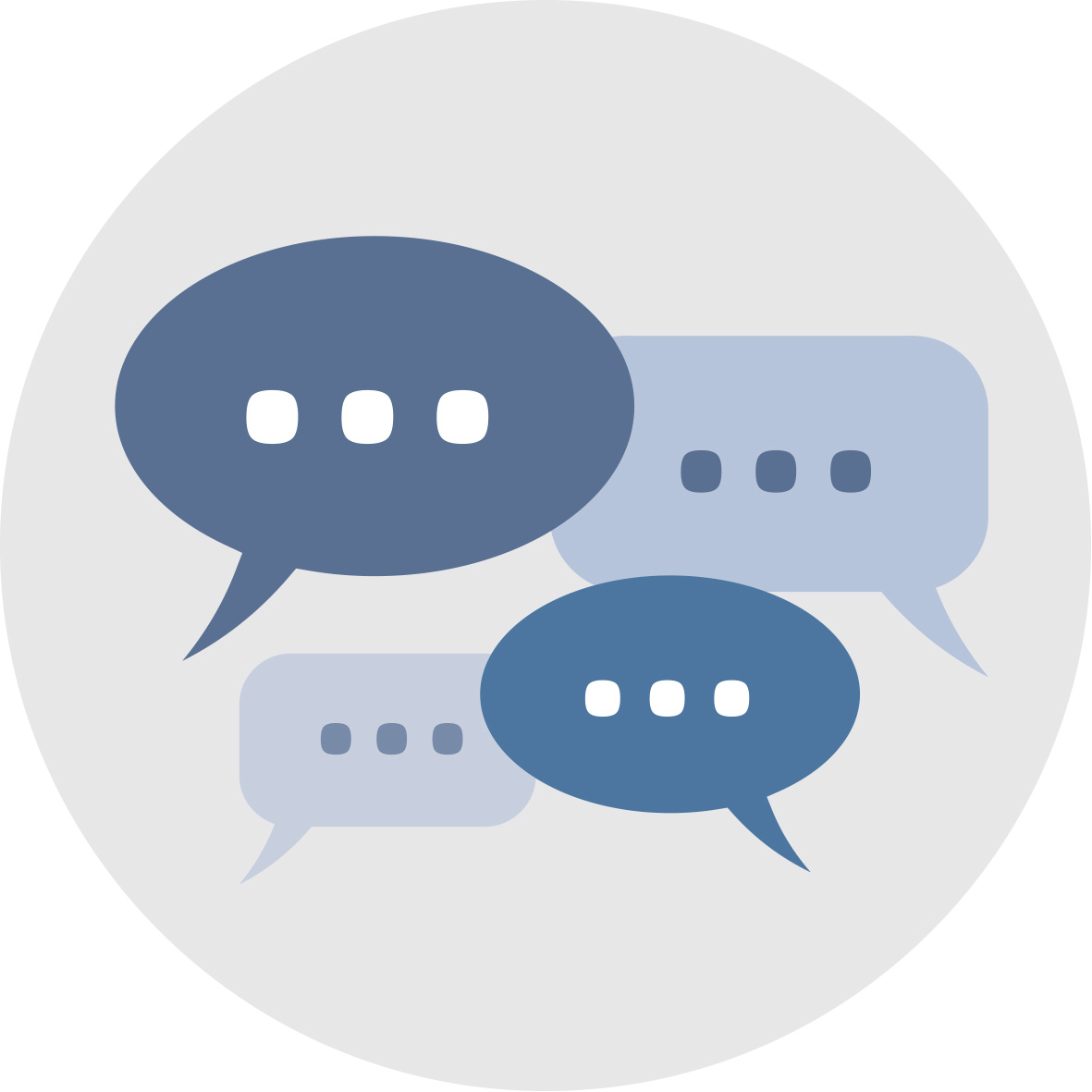 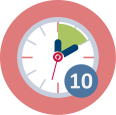 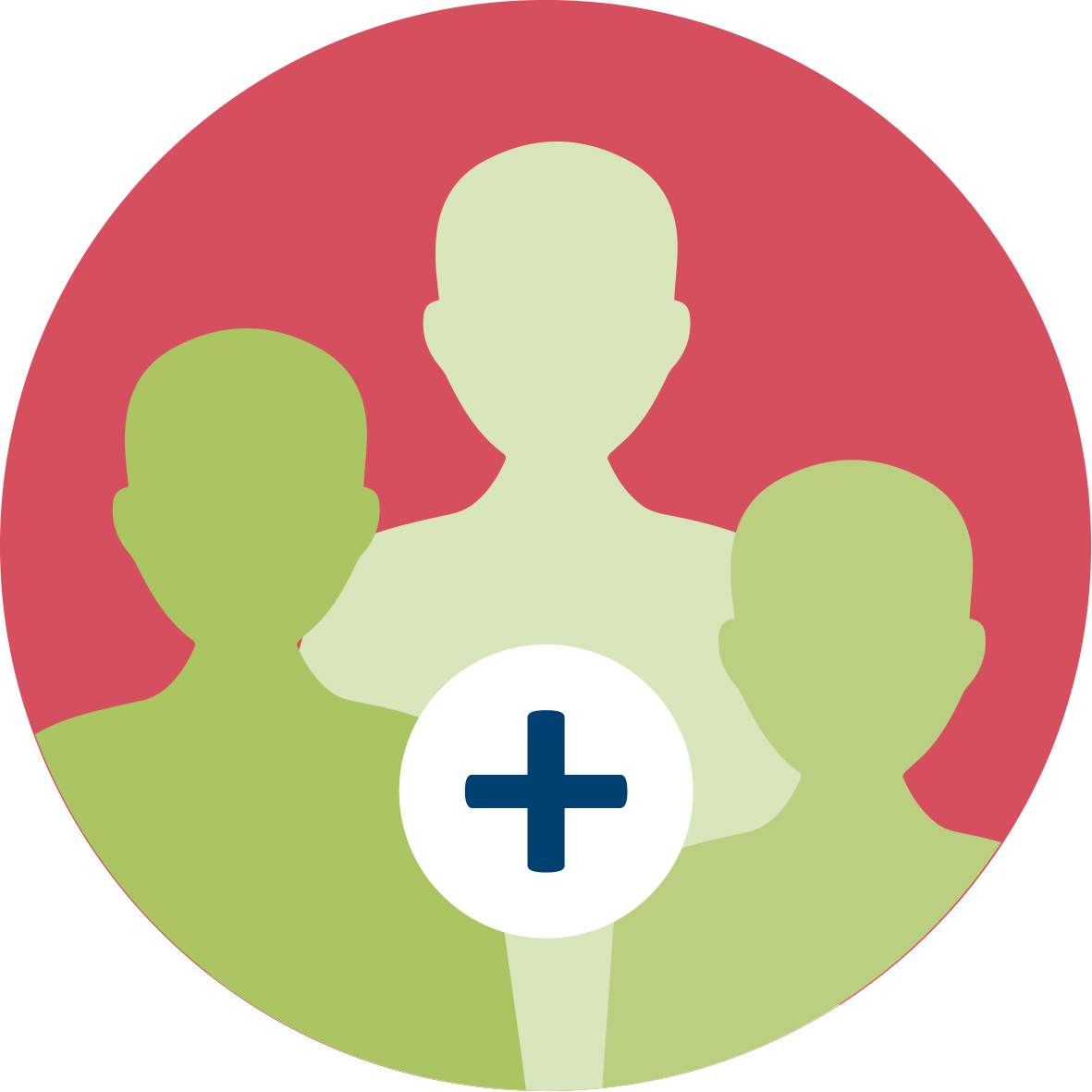 What was the impact of each assessment experience?

Think of a phrase or sentence that best describes your experience.                       



In your groups choose your favourite phrase and 			 
write it down.
|  6
ASSESSMENT IN MULTICULTURAL CONTEXTS
1.3: Discuss...
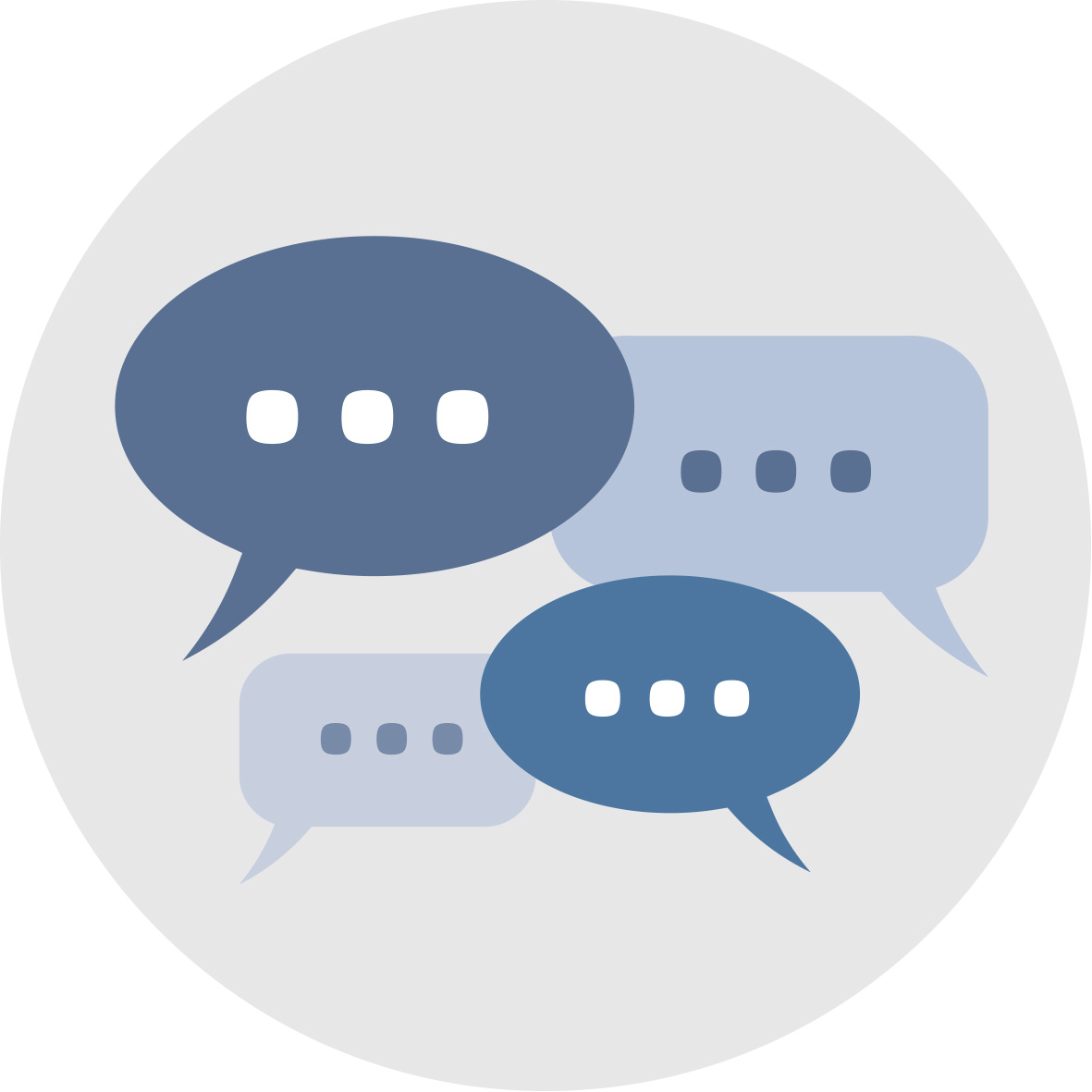 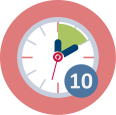 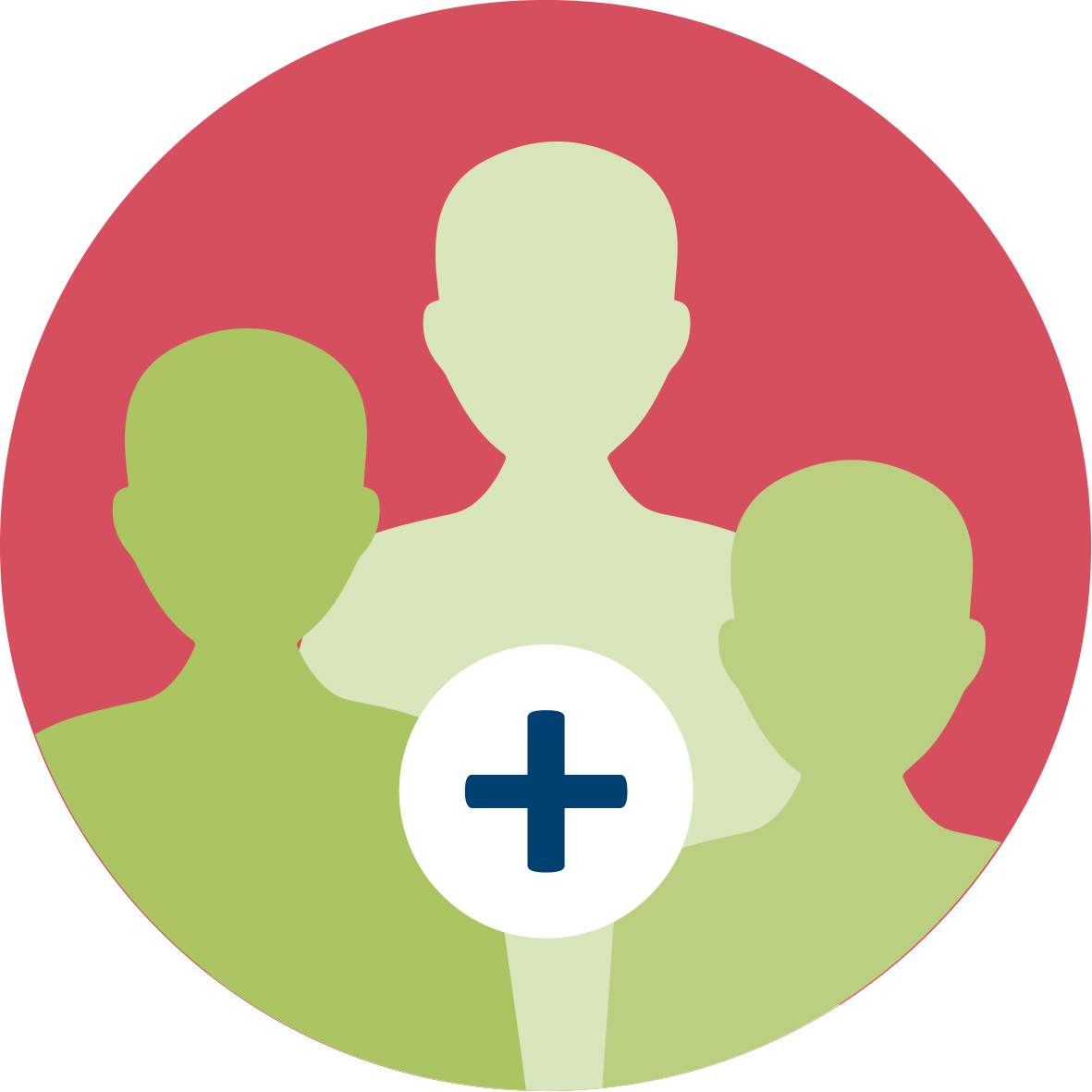 Can we have learning without assessment?
Amy:    I taught my dog to whistle.
Betty:   Let’s hear it then.
Amy:    He can’t whistle.
Betty:   I thought you said that you taught
                 him to whistle.
Amy:    I did he just didn’t learn it.
|  7
ASSESSMENT IN MULTICULTURAL CONTEXTS
Assessment: the bridge between teaching and learning…
The teacher’s job is not to transmit knowledge, nor to facilitate learning.  It is to engineer effective learning environments for the students.  The key features of effective learning environments are that they create student engagement and allow teachers, learners, and their peers to ensure that learning is proceeding in the intended direction.  The only way we can do this is through assessment.  That is why assessment is indeed, the bridge between teaching and learning.

Dylan Wiliam (2013)
2. What are the purposes of assessment?
|  9
ASSESSMENT IN MULTICULTURAL CONTEXTS
2.1: Case study
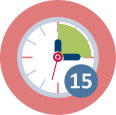 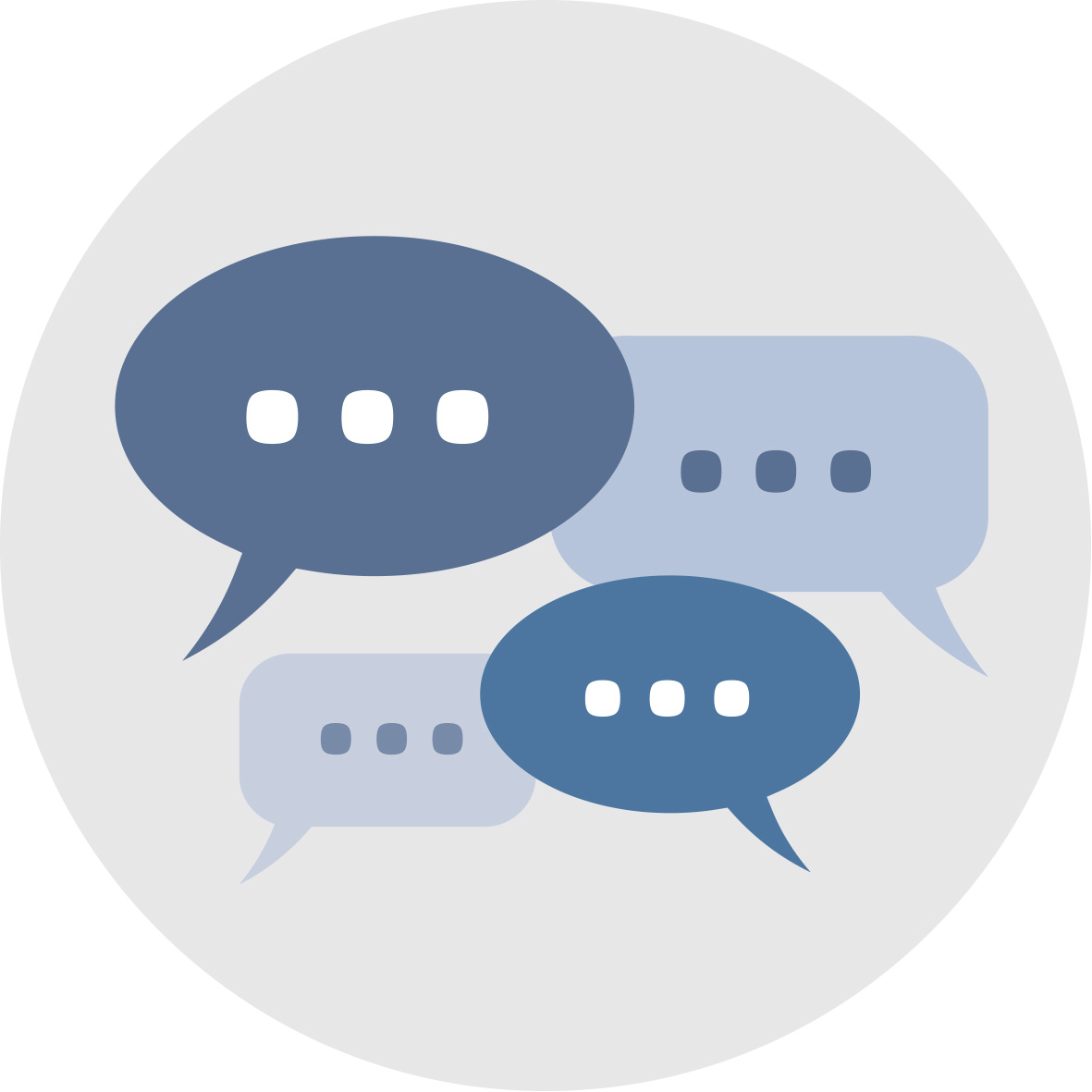 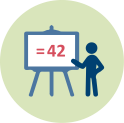 You have been presented with different scenarios.	

In your group discuss what you think the purpose of assessment is in each of the scenarios. 

Make a list of the various purposes of assessment.
|  10
ASSESSMENT IN MULTICULTURAL CONTEXTS
The Purposes of Assessment
Screening and diagnosis to identify children’s individual strengths and weaknesses.
Feedback on student progress and the teacher’s success.
Record keeping of student achievement.
Certification to provide students with a qualification of level of competence.
Selection into further education or the world of work.  (adapted from Gipps and Stobart, 1993).
|  11
ASSESSMENT IN MULTICULTURAL CONTEXTS
The Purposes of assessment
Purposes are sometimes classified as:
Professional purposes
Administrative purposes
3. Formative and Summative Assessment
|  13
ASSESSMENT IN MULTICULTURAL CONTEXTS
3.1 Introduction
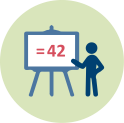 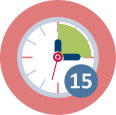 Assessment as a cultural script…

…assessment practices are shaped by broader social and educational policies and structures such as awarding organisations whose practices are legitimised through government regulatory frameworks to develop assessment systems in line with government policies and directives…these project cultural beliefs that become embedded in our thinking about learners, learning and assessment and inscribed in our routines and behaviours as we engage with assessment activity…
(Elwood & Murphy, 2015)
|  14
ASSESSMENT IN MULTICULTURAL CONTEXTS
|  15
ASSESSMENT IN MULTICULTURAL CONTEXTS
|  16
ASSESSMENT IN MULTICULTURAL CONTEXTS
|  17
ASSESSMENT IN MULTICULTURAL CONTEXTS
Formative and Summative Assessment
Assessments in and of themselves are not summative or formative.

What distinguishes an assessment as either summative or formative is HOW and WHEN you use the data i.e. the consequence.
|  18
ASSESSMENT IN MULTICULTURAL CONTEXTS
Formative and Summative Assessment
Formative Assessment
Formal and informal processes teachers and students use to gather evidence for the purpose of improving learning.

Summative Assessment
Assessment information used to provide evidence of student achievement for the purpose of making a judgement about student competence or program effectiveness.
(Chappuis, Stiggins, Chappuis & Arter, 2012).
|  19
ASSESSMENT IN MULTICULTURAL CONTEXTS
Key features of Formative Assessment (Wiliam, 2011)
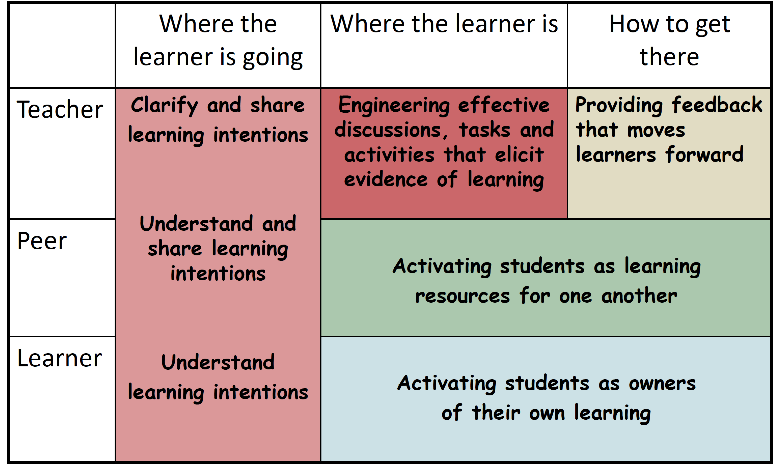 |  20
ASSESSMENT IN MULTICULTURAL CONTEXTS
Formative and Summative Assessment
Formative Assessment
Summative assessment
Summative assessment is when the customer tastes the soup!
Formative assessment is when the cook tastes the soup!
|  21
ASSESSMENT IN MULTICULTURAL CONTEXTS
3.2: Case study
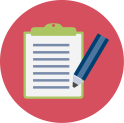 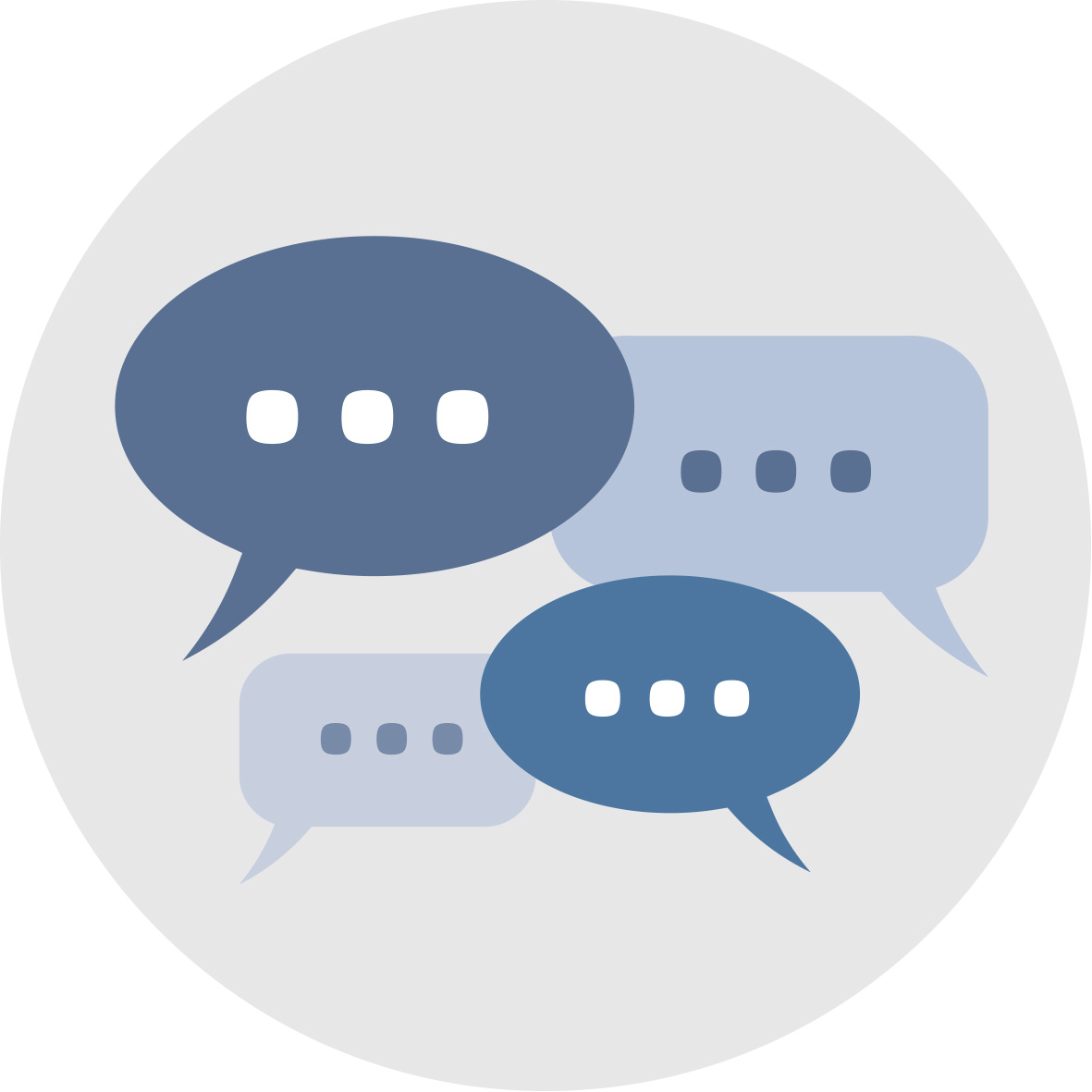 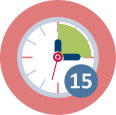 Read the vignettes you have on each of the cards.

In your group discuss when you think that the teacher was assessing the student (1) formatively and (2) summatively.
|  22
ASSESSMENT IN MULTICULTURAL CONTEXTS
3.3: High stakes examinations
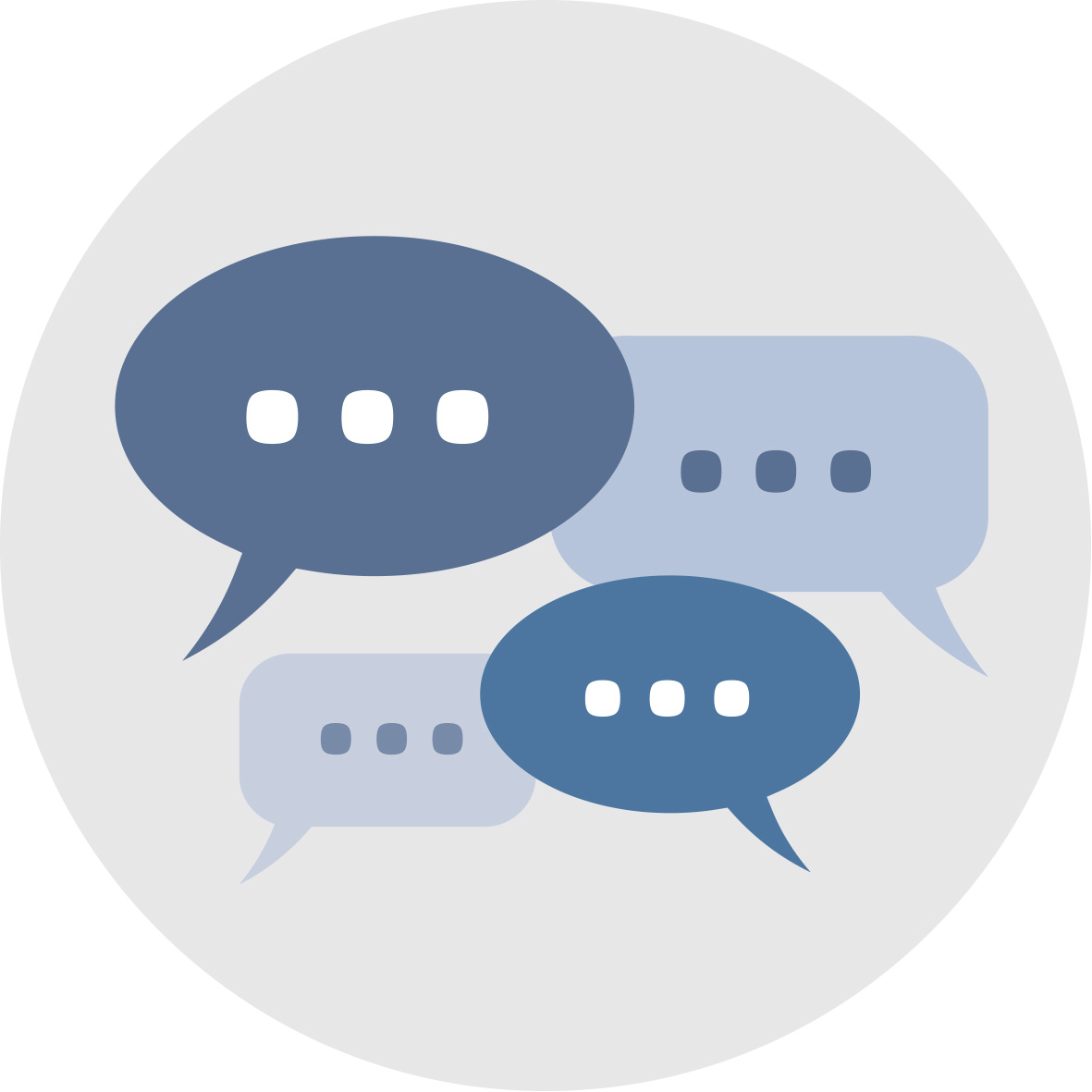 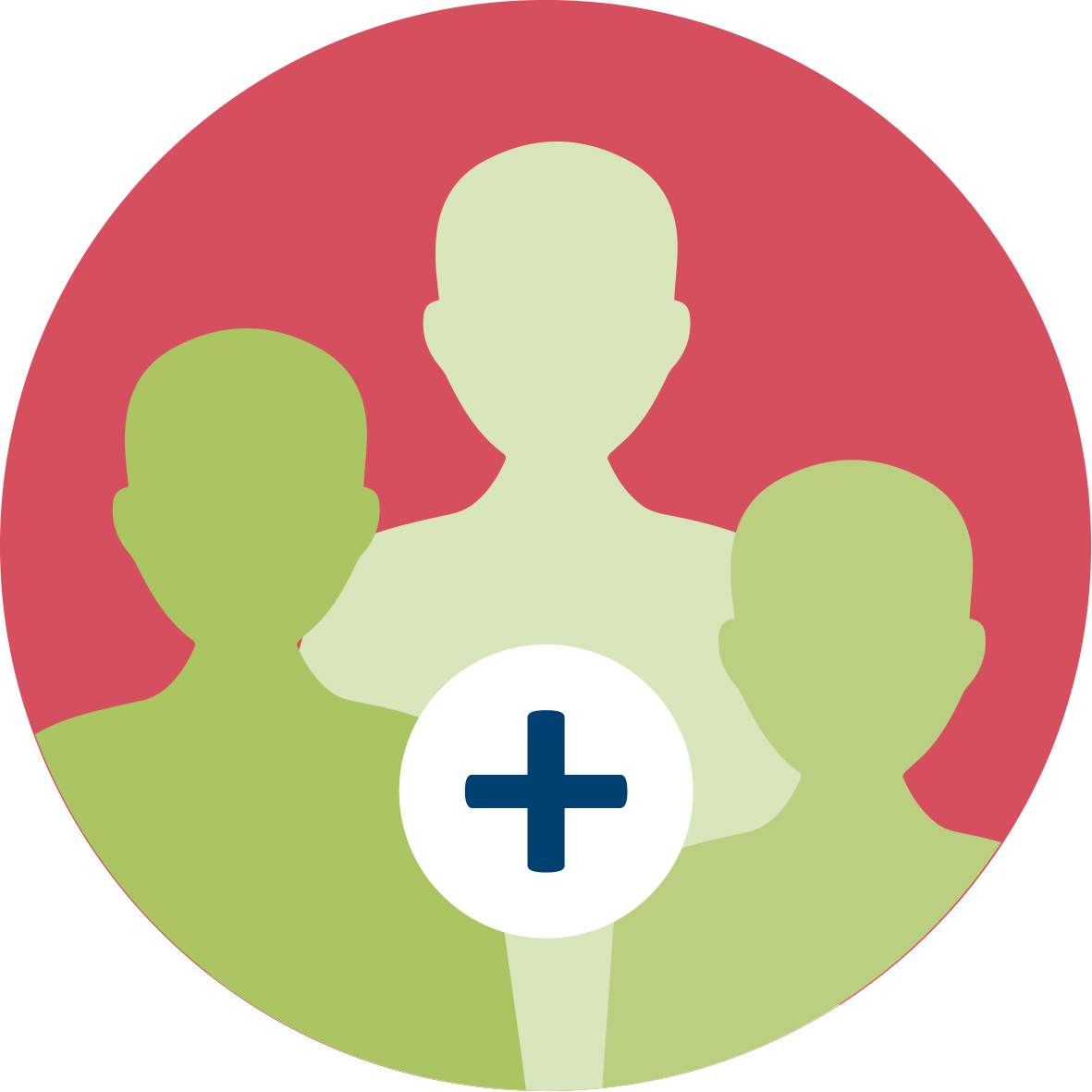 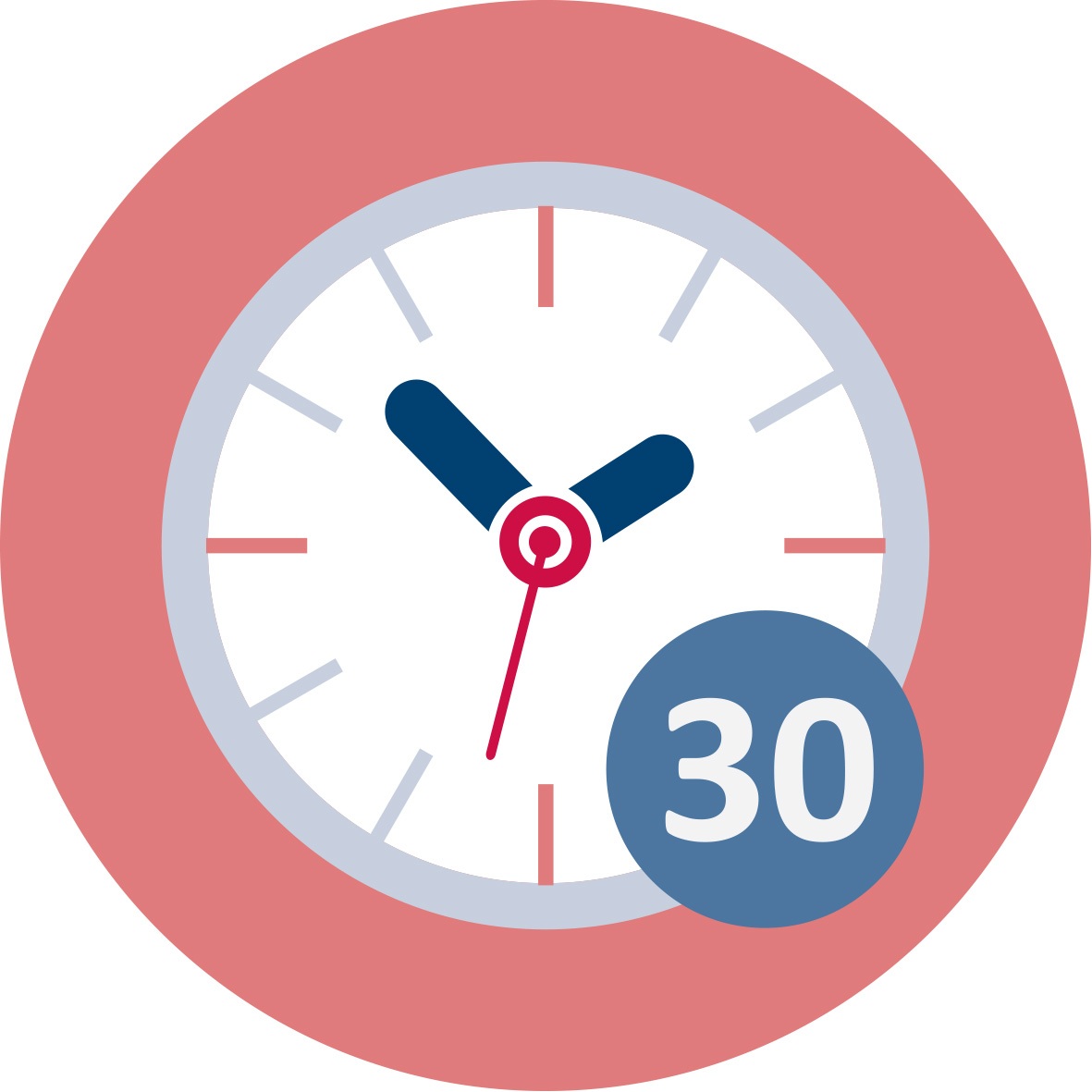 Summative assessment is often associated with examinations. Examination results are often very important for students, parents, teachers and school administrators.
|  23
ASSESSMENT IN MULTICULTURAL CONTEXTS
When do examinations become high stakes?
They provide students with the necessary qualifications for entry into further education or the world of work (Elwood, 2012).
They have a significant impact on students’ life chances and opportunities (Elwood, Hopfenbeck & Baird, 2017).
They take over learning, teaching and curriculum and doing well in examinations becomes the main goal of schooling (Elwood, 2012).
|  24
ASSESSMENT IN MULTICULTURAL CONTEXTS
If we acknowledge these high stakes…
We need to recognise that the effects of examinations may be magnified for those who enter the process already labouring under a disadvantage (Gardner, Holmes & Leitch, 2009).
|  25
ASSESSMENT IN MULTICULTURAL CONTEXTS
Look at the following statements and discuss in groups…
Although examinations create a certain amount of stress they remain the fairest form of assessment…although we give a lot of importance to course work we feel that students work harder for examinations…
    (Head of School)
|  26
ASSESSMENT IN MULTICULTURAL CONTEXTS
Those of you who agree with this statement go to the right side of the room and discuss:
how have colleagues or know teachers or parents who think this way…
why do you think it is this way …
why do you think that examinations are considered to be more fair than course work for example?
|  27
ASSESSMENT IN MULTICULTURAL CONTEXTS
Those of you who disagree with this statement go to the left side of the room and discuss:
how many have colleagues or know teachers or parents who do not agree with this …
why do you think …
why do you think that examinations are considered to be more fair than course work for example?
|  28
ASSESSMENT IN MULTICULTURAL CONTEXTS
As a whole group discuss the reasons why you agree or disagree with the statement.
As a whole group discuss how the different ways of assessment are related to different ways of learning and theories of learning.
|  29
ASSESSMENT IN MULTICULTURAL CONTEXTS
Now look at this…
From these results my whole life and career depended.  Is it right to give all this importance to a few questions gathered together to form an examination !  I don’t think so… I got a good grade and I was satisfied but what if this wasn’t so? What if I had not passed?  Would I have remained the same person?
   (Female student aged 16).
|  30
ASSESSMENT IN MULTICULTURAL CONTEXTS
3.4  Case Study
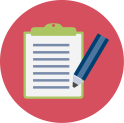 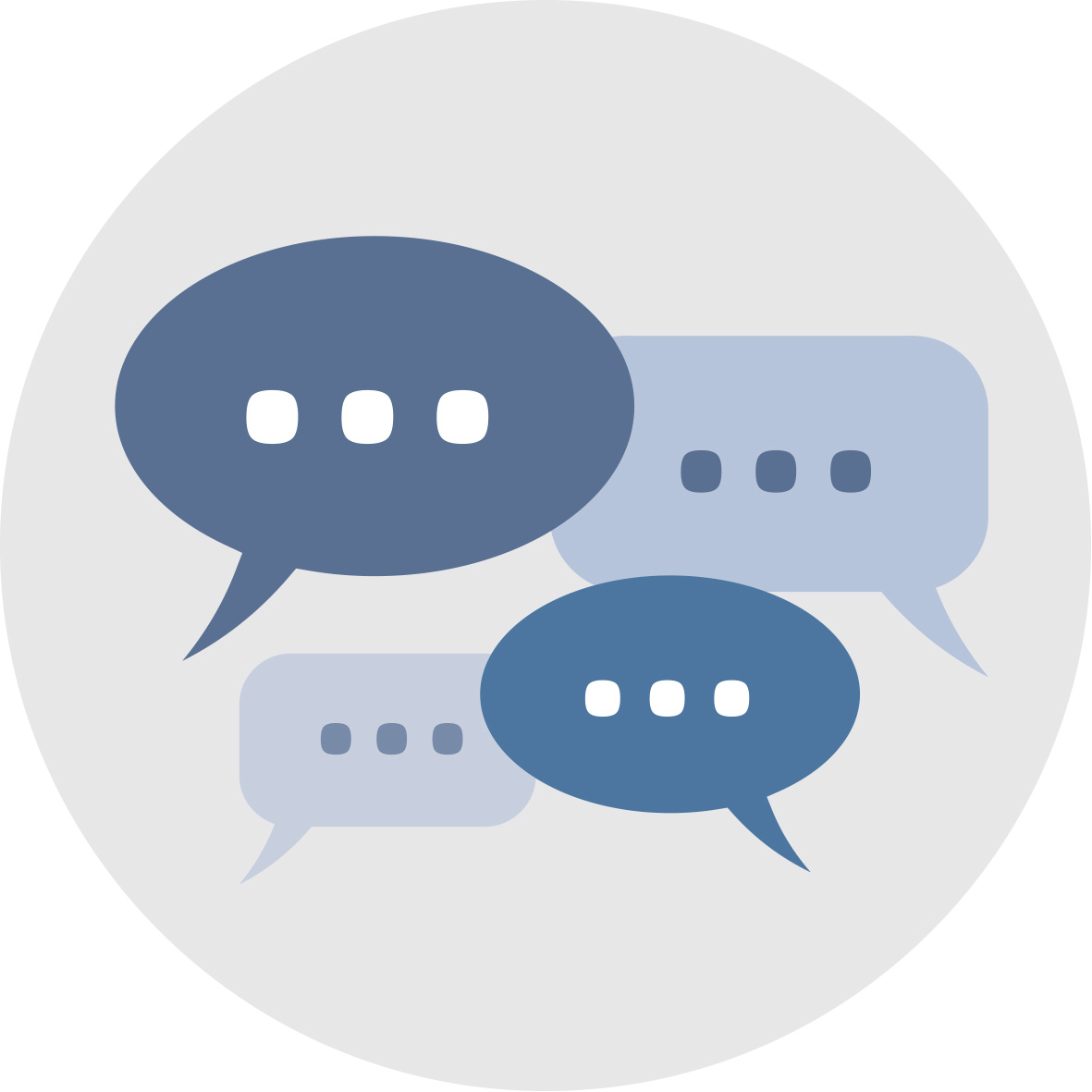 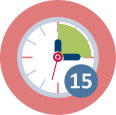 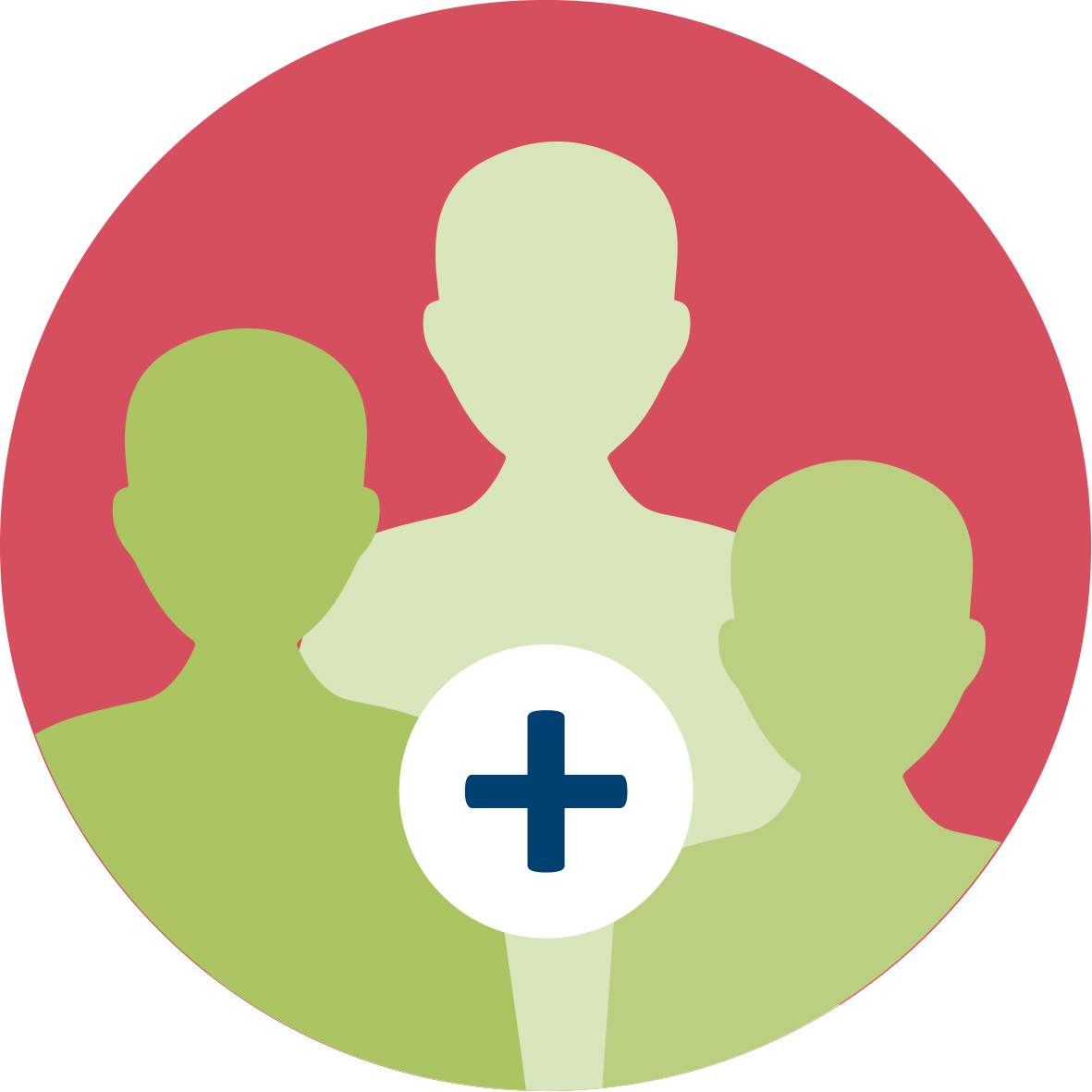 Luke is an 18 year old student who has just sat for his Advanced Level examinations in Malta.

These examinations are considered to be high stakes because they will determine whether he can continue his studies at University.

Read what Luke has to say about examinations…
|  31
ASSESSMENT IN MULTICULTURAL CONTEXTS
Have you ever felt like this as a student?
Move to the right side of the room if you think that examinations should not be so high stakes.
Move to the left side of the room if you think that examinations are the fairer form of assessment?
As a whole group discuss the impact of high stakes examinations on students.
|  32
ASSESSMENT IN MULTICULTURAL CONTEXTS
Examinations are considered to be fair because…
They are considered to be neutral and value-free.
They are perceived as being able to assess basic abilities.
They judge ability based on merit.
Since they are administered to large groups they can establish standards (Stobart, 2005).
|  33
ASSESSMENT IN MULTICULTURAL CONTEXTS
Examination Boards try to make examinations fair by…
Developing tests that are psychometricallly reliable, valid, neutral and objective.
The focus is on the technical aspects of the writing and marking of the tests  (Elwood, 2013).
|  34
ASSESSMENT IN MULTICULTURAL CONTEXTS
These assumptions are constantly being challenged…
Such technicality does not factor in the social consequences of assessment.
Examinations, marks and grades lead to comparison.
Examinations are designed for students who fit in a societal norm, can read and write and can understand what is expected of them by examiners (Gardner, Holmes, & Leitch, 2009).
|  35
ASSESSMENT IN MULTICULTURAL CONTEXTS
A one-size-fits all assessment system is not in the best interest of the students (Elwood & Lundy, 2010).
4. Why do Assessment and Educational Achievement Matter ?
|  37
ASSESSMENT IN MULTICULTURAL CONTEXTS
4.1 Why does assessment matter ?
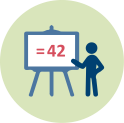 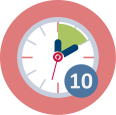 For the individual as it provides certification of competence for entrance into higher education or the world of work.

For schools as it increases learning and student achievement.

For society, since it results in better educated citizens.
(Wiliam, 2011).
|  38
ASSESSMENT IN MULTICULTURAL CONTEXTS
Formative evaluation improves student achievement…
A 2008 study by John Hattie entitled “Visible Learning” compared the effect sizes of many aspects that influence student achievement.

According to Hattie (2008) one of the most important effects related to student achievement is formative evaluation mainly in the form of feedback.
|  39
ASSESSMENT IN MULTICULTURAL CONTEXTS
The Question…
If Formative Assessment has such an important effect on student achievement…

how can we ensure that our assessment practices have the same effect on all the students in our mathematics and science classrooms?
|  40
ASSESSMENT IN MULTICULTURAL CONTEXTS
4.2: Role Play
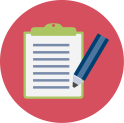 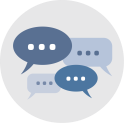 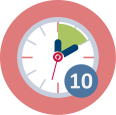 In your groups:

Each group has a question from a science examination paper.

Work out the question.  You have 5 minutes to work it out.

In your groups discuss the difficulties you encountered when answering the question.
Reflect on how this made you feel…
|  41
ASSESSMENT IN MULTICULTURAL CONTEXTS
4.3 Homework
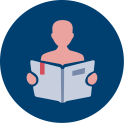 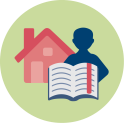 Read the paper…short notes are available…

Wiliam, D. (2006).  Assessment for Learning: Why, what and how.  Institute of Education, University of London.

See the link:
http://www.dylanwiliam.org/Dylan_Wiliams_website/Papers.html
5. Fairness in Assessment:              Equality or Equity ?
|  43
ASSESSMENT IN MULTICULTURAL CONTEXTS
Fairness…
As we saw in your experiences of assessment practices, assessment practices can have an important impact on the lives of students.

Therefore as teachers we need to ensure ‘fairer’ assessment practices.

But what does fairness mean… can fairness be achieved by treating everyone the same?
|  44
ASSESSMENT IN MULTICULTURAL CONTEXTS
5.1:  Game
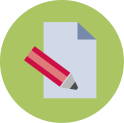 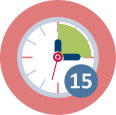 Game:  You each have a plastic cup.  The aim of the game is for you to fill the buckets at the end of the room using your cups.

Reflect on the outcome of the game. 
Who managed to win the game? 
How can we relate this to fair assessment?
|  45
ASSESSMENT IN MULTICULTURAL CONTEXTS
Equality or Equity…
Equality aims to ensure that everyone gets the same things in order to be able to achieve their full potential in assessment.

Equity means ensuring that everyone has access to the resources and opportunities that they need to achieve their full potential in education.
|  46
ASSESSMENT IN MULTICULTURAL CONTEXTS
Equality or Equity…
Teachers try to develop ‘fairer’ assessment practices by trying to create an educational ‘level-playing field’.

They try to do this by developing assessment tools that are psychometrically reliable, valid, neutral and objective (McArthur, 2015).

In reality the educational playing field in relation to assessment can never be equal or level for all students (Murphy & Elwood, 1998).
|  47
ASSESSMENT IN MULTICULTURAL CONTEXTS
5.2 Equality vs Equity
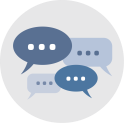 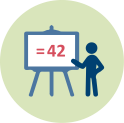 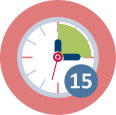 What is the picture showing?

All the children are given the same support (equality) but can they all reach the higher shelves?

Do you think that this is fair?

What is unjust about it?

How could you fix it to make it ‘fairer’?
|  48
ASSESSMENT IN MULTICULTURAL CONTEXTS
Equality vs Equity
|  49
ASSESSMENT IN MULTICULTURAL CONTEXTS
5.3:  Discuss
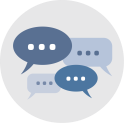 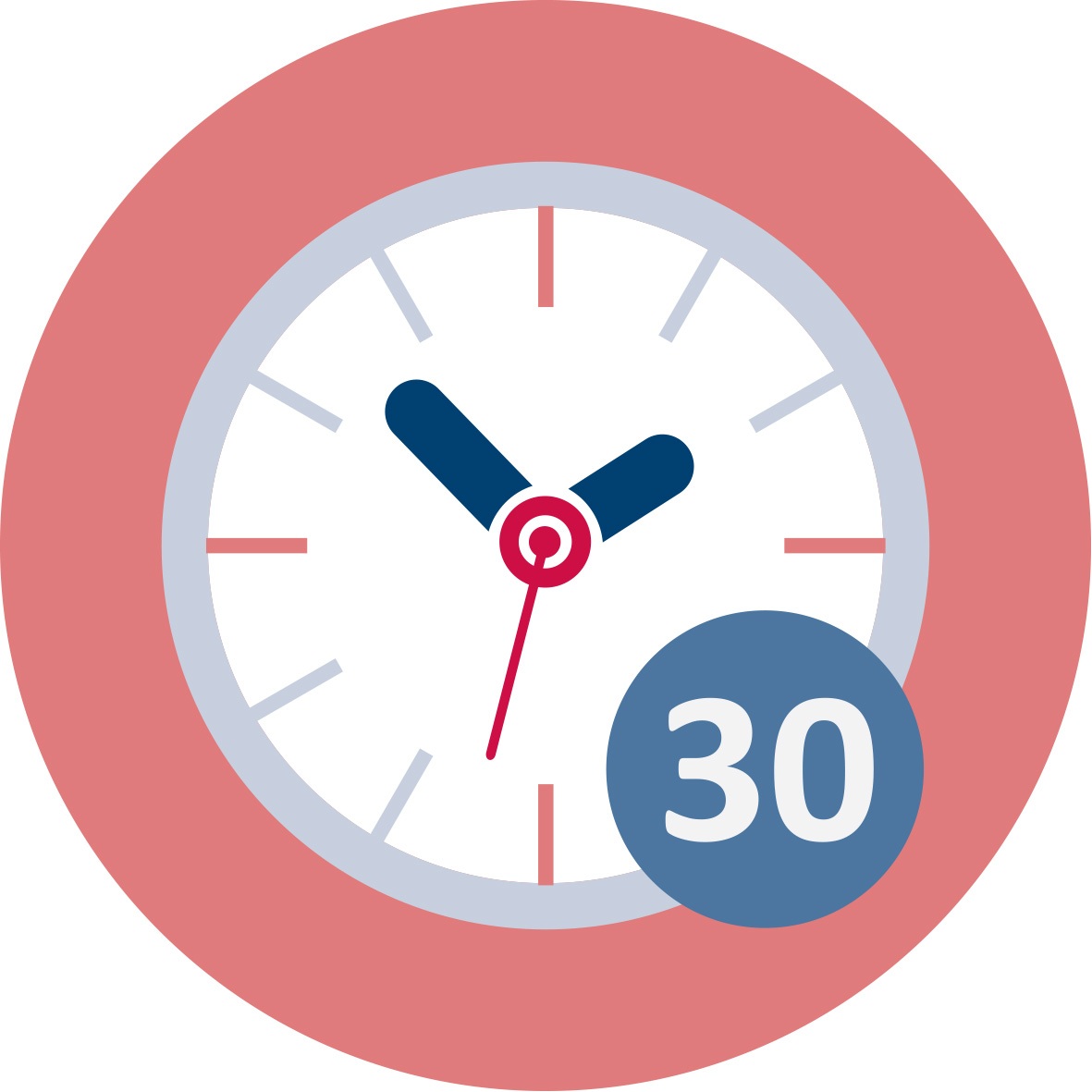 How is this cartoon related to assessment?

Think of an assessment situation that describes inequity.  Think about how you could make the assessment fairer.  Share with your group.  Choose one situation to share with whole group.
|  50
ASSESSMENT IN MULTICULTURAL CONTEXTS
5.4:  Discuss
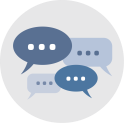 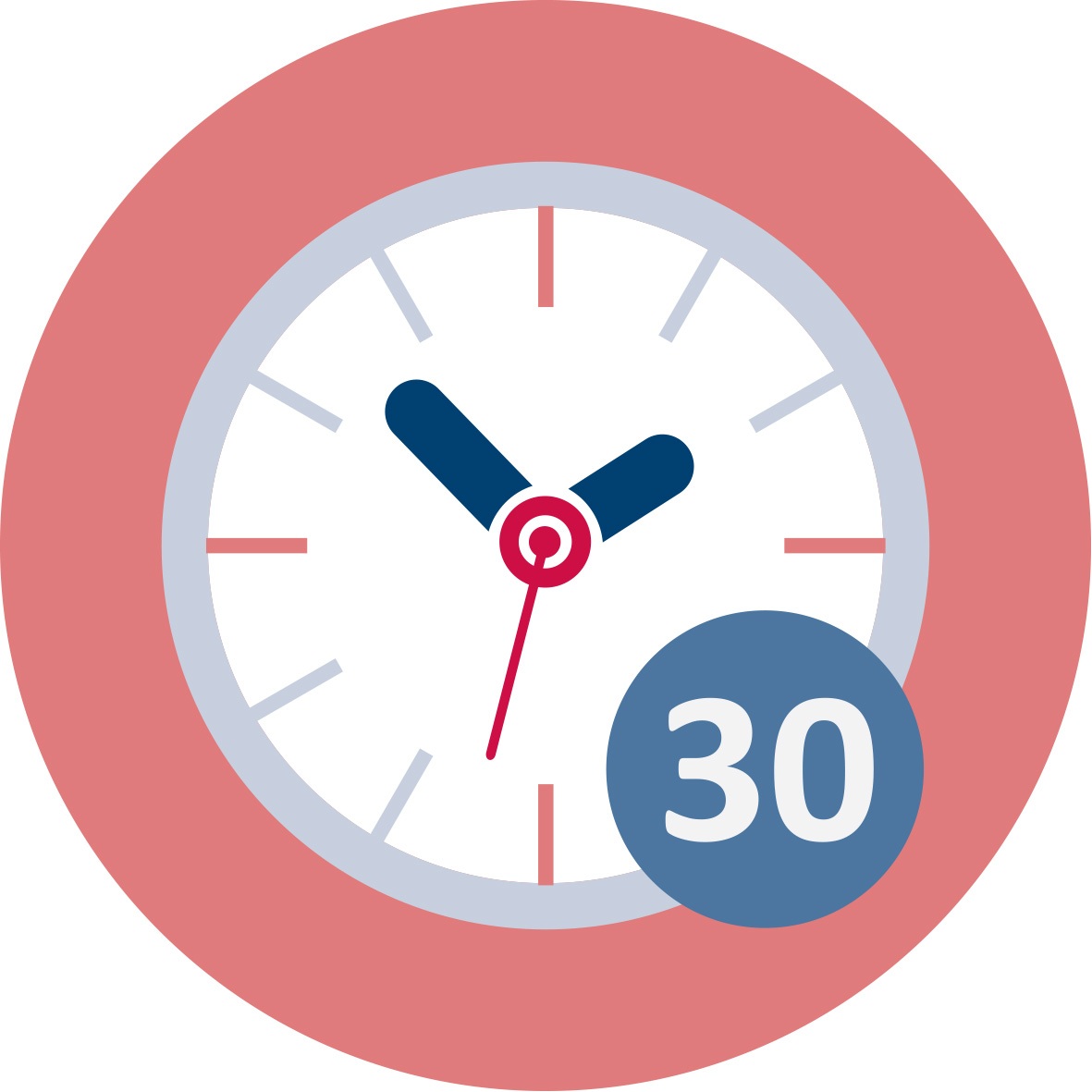 Everybody is a genius.  But if you judge a fish by its ability to climb a tree, it will live its whole life believing that it is stupid. 
Albert Einstein.
Discuss in your groups the implications of this statement:
|  51
ASSESSMENT IN MULTICULTURAL CONTEXTS
Equality or Equity…
If we are committed to helping each child regardless of gender, class and race to succeed in the multicultural classroom, we need to accept that an uneven playing field exists.

We need to acknowledge that learning and assessment are not neutral by they are embedded within the social and cultural experiences of our students (Elwood & Murphy, 2015).
6. Assessment Strategies
|  53
ASSESSMENT IN MULTICULTURAL CONTEXTS
6.1 Re-examining our assessment practices
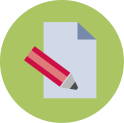 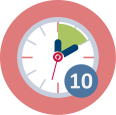 As teachers we must re-examine our assessment practices both in the classroom and on a national level.

We need to think about individual students because in our mathematics and science classrooms every student must learn, and our assessment must lead towards learning.
|  54
ASSESSMENT IN MULTICULTURAL CONTEXTS
Framework to support ‘fairer’ assessment
As teachers many of the decisions we take about assessment are made to benefit the majority of our students, without paying attention to the different cultures of our students.

The first step towards ‘fairer’ assessment practices is to be able to recognise the differences, accept them and celebrate them.
|  55
ASSESSMENT IN MULTICULTURAL CONTEXTS
6.2: Groups I identify with
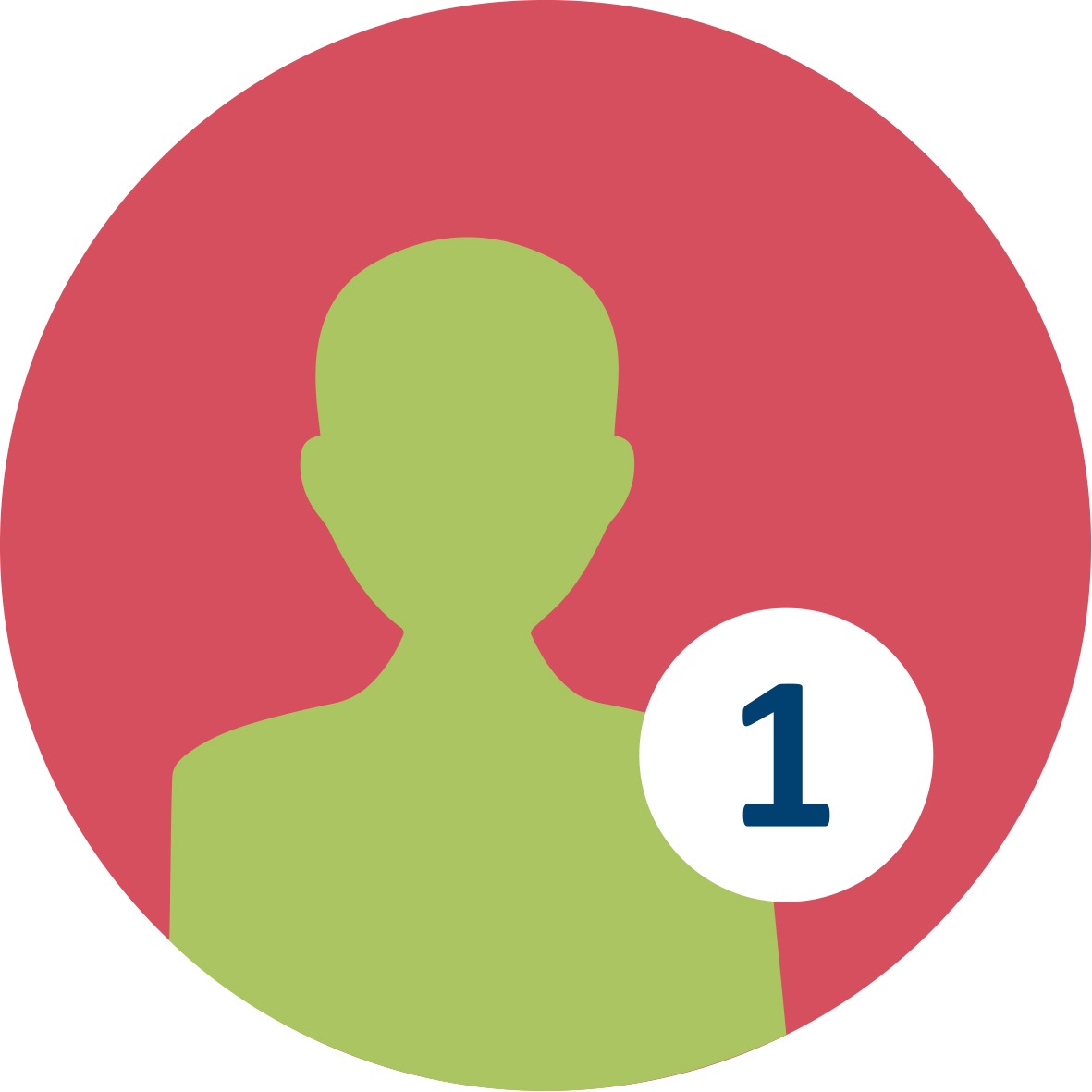 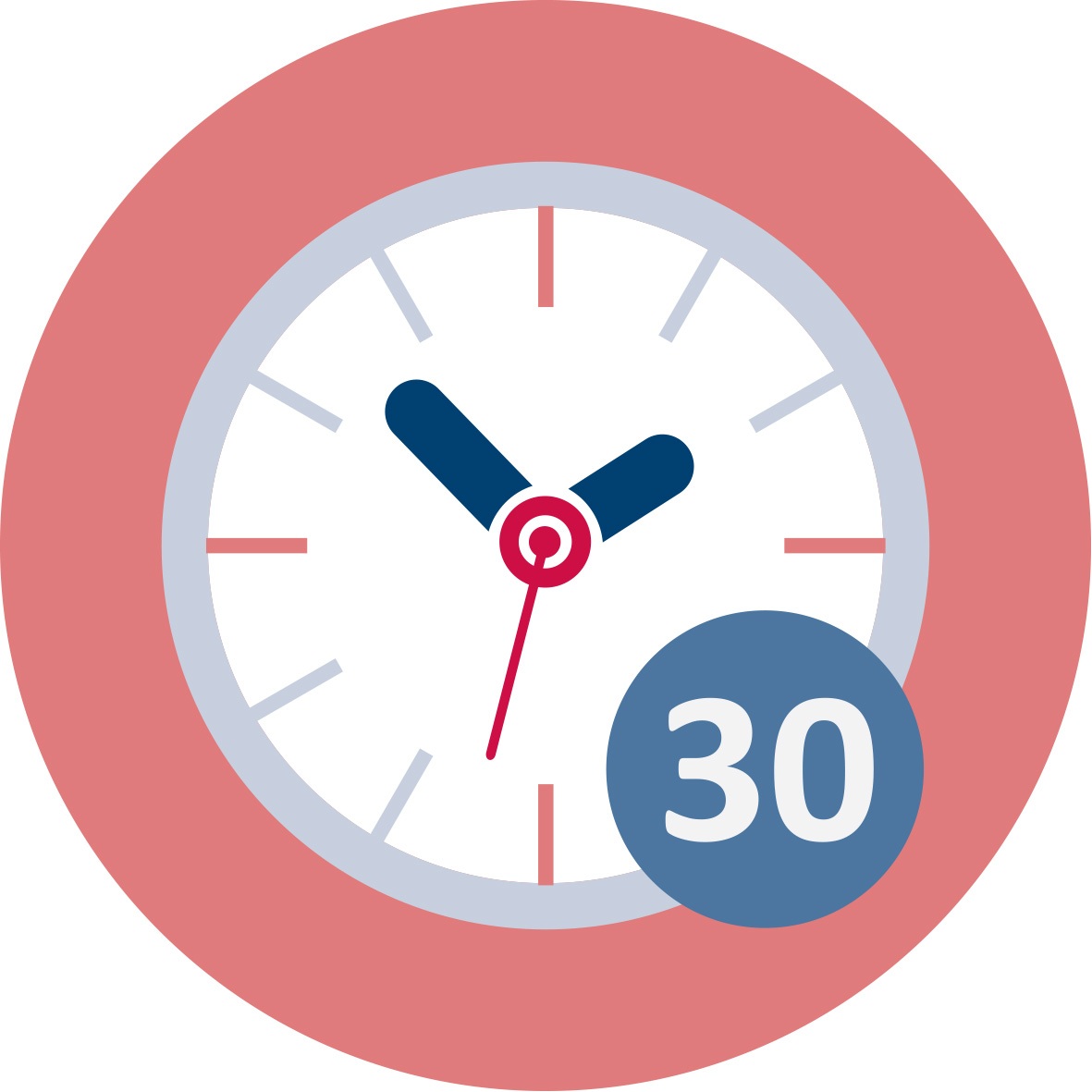 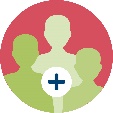 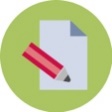 Can we define culture?
Let’s work on this short activity.
56
ASSESSMENT IN MULTICULTURAL CONTEXTS
|  57
ASSESSMENT IN MULTICULTURAL CONTEXTS
Place your name at the center circle.

Write other important aspects of who you are in each of the satellite circles (something that identifies you such as British, German, Maltese, athlete, teacher, scientist) or any other descriptor with which you identify.
|  58
ASSESSMENT IN MULTICULTURAL CONTEXTS
Based on what you have written would you identify yourself with one or more specific groups?
Share the contents of the circles with the whole group.
How many different groups can be formed from all the participants? How many groups do you fit in?
How may this help us focus on similarities rather than differences between our students?
|  59
ASSESSMENT IN MULTICULTURAL CONTEXTS
Culture can be defined as…
The explicit elements that makes people identifiable to a specific group(s) including behaviours, practices, customs, roles, attitudes, appearance, expressions of identity, language, housing region, heritage, race/ethnicity, rituals, religion… (Montenegro and Jankowski, 2017)
|  60
ASSESSMENT IN MULTICULTURAL CONTEXTS
It can also mean…
The cognitive elements or ways that the lived experiences of a group of people affect their acquisition of knowledge, behaviour, cognition, communication, expression of knowledge, perceptions of self and others and so on.
|  61
ASSESSMENT IN MULTICULTURAL CONTEXTS
6.3: Case study
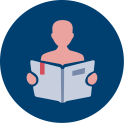 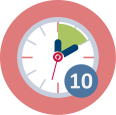 Read an excerpt from the teacher’s (Ms. Maria) journal. In your group, discuss what differences you notice among the students.  Is the teacher taking into account of these differences when assessing the students?
|  62
ASSESSMENT IN MULTICULTURAL CONTEXTS
An equitable approach…
Valuing the classroom as a center of societal change, teachers change their methods to help students from diverse backgrounds to excel in the classroom and bring positive changes to their communities.
Banks & Banks (2004)
|  63
ASSESSMENT IN MULTICULTURAL CONTEXTS
6.4: Models of responding to diversity
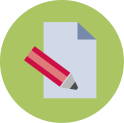 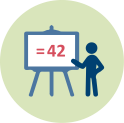 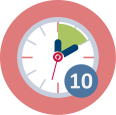 What does it mean to develop equitable practices in assessment?

How do you view students in your classroom?


Answer the questionnaire.  See where you fit in.
|  64
ASSESSMENT IN MULTICULTURAL CONTEXTS
Models of responding to diversity…
The assimilative model:  In this model there is no appreciation of the previous knowledge of students from cultural backgrounds.

The recognition model:  Here there is recognition and appreciation of the different knowledge and experiences students bring with them.

The interactive model:  The knowledge of different groups influences the knowledge of the dominant group and enriches knowledge.

(Shohamy, 2000)
|  65
ASSESSMENT IN MULTICULTURAL CONTEXTS
Culturally responsive assessment…
Is mindful of student differences and employs assessment methods appropriate for different student groups
The focus is on the students
The students are kept at the center
This requires their involvement at every step in the assessment process and builds upon their lived experience
 (Montenegro and Jankowski, 2017).
|  66
ASSESSMENT IN MULTICULTURAL CONTEXTS
Culturally responsive assessment practices…
Emphasising prior knowledge of different groups.
Building on cultural knowledge.
Developing a supportive relationship with students.
Recognising that students can belong to more than one group.
Including hands-on experiences.
Making use of code-switching.
Using a range of modes and tasks.
(Klenowski, 2009)
|  67
ASSESSMENT IN MULTICULTURAL CONTEXTS
6.5: Homework
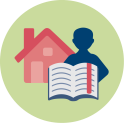 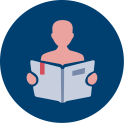 Read the paper…

Stobart, G. (2005).  Fairness in multicultural assessment systems.  Assessment in Education, 12(3), 275-287.

See the link:
https://cmap.helsinki.fi/rid=1G5ND3134-GLXTVW-1WM/fairness_multicultural_assessmentsystems.pdf
|  68
ASSESSMENT IN MULTICULTURAL CONTEXTS
6.6: Read and Discuss
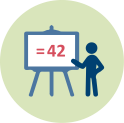 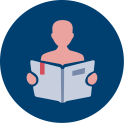 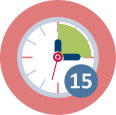 After reading Stobart’s paper and some definitions of cultural responsive assessment…

…Read the excerpt from the journal of Ms. Maria, a Maltese science teacher…

What practical suggestions does Ms. Maria give and do you think you would use them in your science/mathematics classes?
7. Designing Fairer Assessment Tasks
|  70
ASSESSMENT IN MULTICULTURAL CONTEXTS
7.1 Steps towards Equity and ‘Fairer’ Assessment
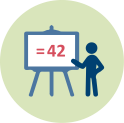 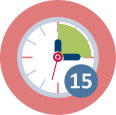 Know every child

Ask each student to tell their story.

Share it with all the students in your class.

Ask students to bring with them an artefact from home that means something to them and describes their culture.

Build a story wall in each classroom.
|  71
ASSESSMENT IN MULTICULTURAL CONTEXTS
Steps towards Equity and ‘Fairer’ Assessment
2.  Develop a learning story for each student

Gather information about how each student learns.

See what are their strengths and their weaknesses.

Observe which assessment tasks are completed easily and which the students struggle with.
|  72
ASSESSMENT IN MULTICULTURAL CONTEXTS
Steps towards Equity and ‘Fairer’ Assessment
3.  Believe in every student

Believe that every student can succeed.

Make your science/mathematics classroom a safe place where students can be themselves.

Guide the students safely to their best potential.
|  73
ASSESSMENT IN MULTICULTURAL CONTEXTS
Steps towards Equity and ‘Fairer’ Assessment
Use different assessment tasks

Develop assessment tasks that are different.

Develop tasks that assess different learning styles and knowledge.

Use oral, practical, problem-solving tasks.

Always give students feedback to help them progress from where they stand to where they could be.
|  74
ASSESSMENT IN MULTICULTURAL CONTEXTS
Steps towards Equity and ‘Fairer’ Assessment
Use culture as a resource

Help students actively involve their cultural knowledge to access challenging content.

Value their different learning styles.

Develop assessment tasks that take the students’ individual and cultural identity into consideration.
|  75
ASSESSMENT IN MULTICULTURAL CONTEXTS
Steps towards Equity and ‘Fairer’ Assessment
Build trust

Listen to your students.

Help them to trust you.

Understand their cultural background.  Trust them back.
|  76
ASSESSMENT IN MULTICULTURAL CONTEXTS
7.2: Get to know someone
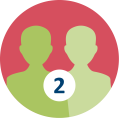 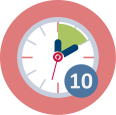 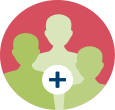 Sit next to someone you do not know.

Ask them to tell you three things about themselves.  Two are truths and one is an untruth.
Introduce your friend to the group.
What did you learn that you did not know before?  As a whole group try and find out the true identity of each individual.
How did you conclude that a particular statement is untrue? Is it due to stereotypes?
|  77
ASSESSMENT IN MULTICULTURAL CONTEXTS
7.3: Dealing with diversity
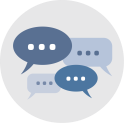 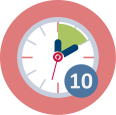 What types of assessments should I use to support diverse students?

Should content vary across assessments?

Should I assess some students using different assessment tasks?

Do my assessment tasks capture knowledge which some students might know but others do not?

Should I allow students to show what they know and can do in ways that they find easier?

Discuss.  Share one of your answers.
|  78
ASSESSMENT IN MULTICULTURAL CONTEXTS
7.4: Design a lesson plan including assessment tasks
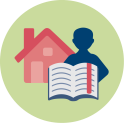 Design a lesson plan for a topic of your choice and include assessment tasks.
How did you try and be ‘fair’ and ‘equitable’?
Discuss the challenges you faced in trying to develop ‘fairer’ assessment for science/ mathematics students.
|  79
ASSESSMENT IN MULTICULTURAL CONTEXTS
This presentation is based on the work within the project Intercultural learning in mathematics and science initial teacher education (IncluSMe). Coordination: Prof. Dr. Katja Maaß, International Centre for STEM Education (ICSE) at the University of Education Freiburg, Germany. Partners: University of Nicosia, Cyprus; University of Hradec Králové, Czech Republic; University of Jaen, Spain; National and Kapodistrian University of Athens, Greece; Vilnius University, Lithuania; University of Malta, Malta; Utrecht University, Netherlands; Norwegian University of Science and Technology, Norway; Jönköping University, Sweden; Constantine the Philosopher University, Slovakia.
 
The project Intercultural learning in mathematics and science initial teacher education (IncluSMe) has received co-funding by the Erasmus+ programme of the European Union under grant no. 2016-1-DE01-KA203-002910. Neither the European Union/European Commission nor the project's national funding agency DAAD are responsible for the content or liable for any losses or damage resulting of the use of these resources.
IncluSMe project (grant no. 2016-1-DE01-KA203-002910) 2016-2019, lead contributions by Chetcuti, D., Farrugia, J. and Buhagiar, M. University of Malta, Malta. 
CC-BY-NC-SA 4.0 license granted (find explicit terms of use at: https://creativecommons.org/licenses/by-nc-sa/4.0/deed.en)
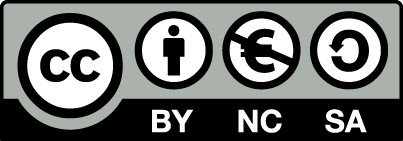